RETURN
ENVELOPE OPENING
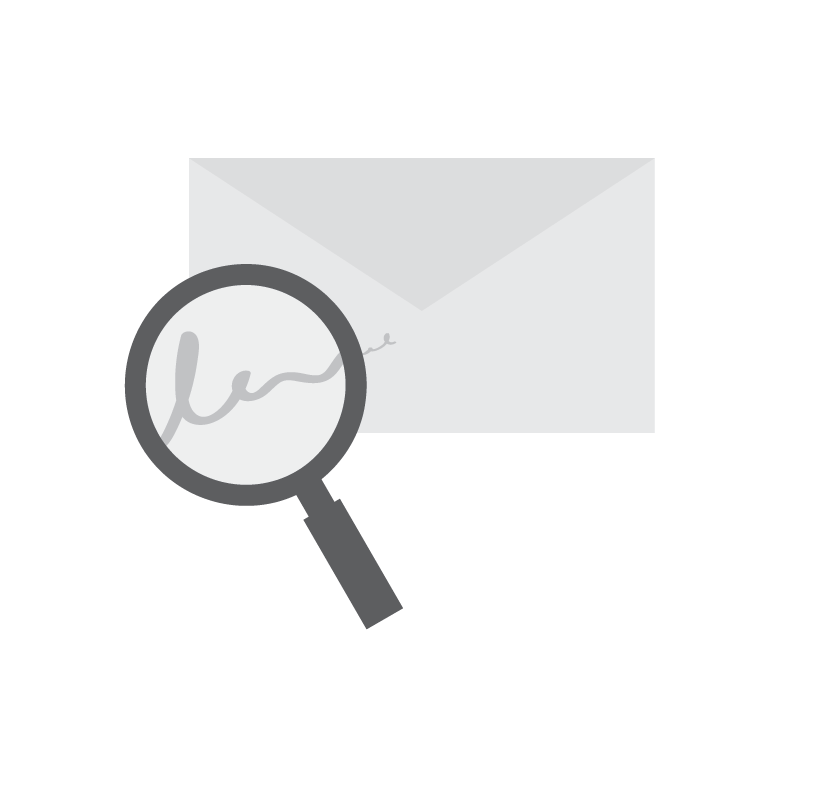 NAME CHECK & STUB
VERIFICATION
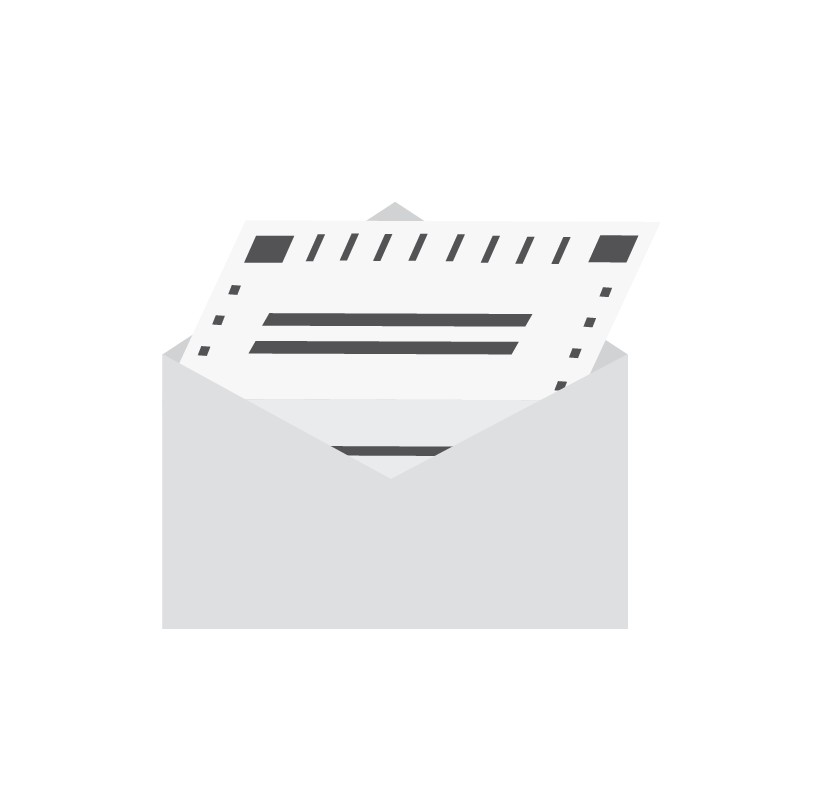 EXTRACTION & INSPECTION
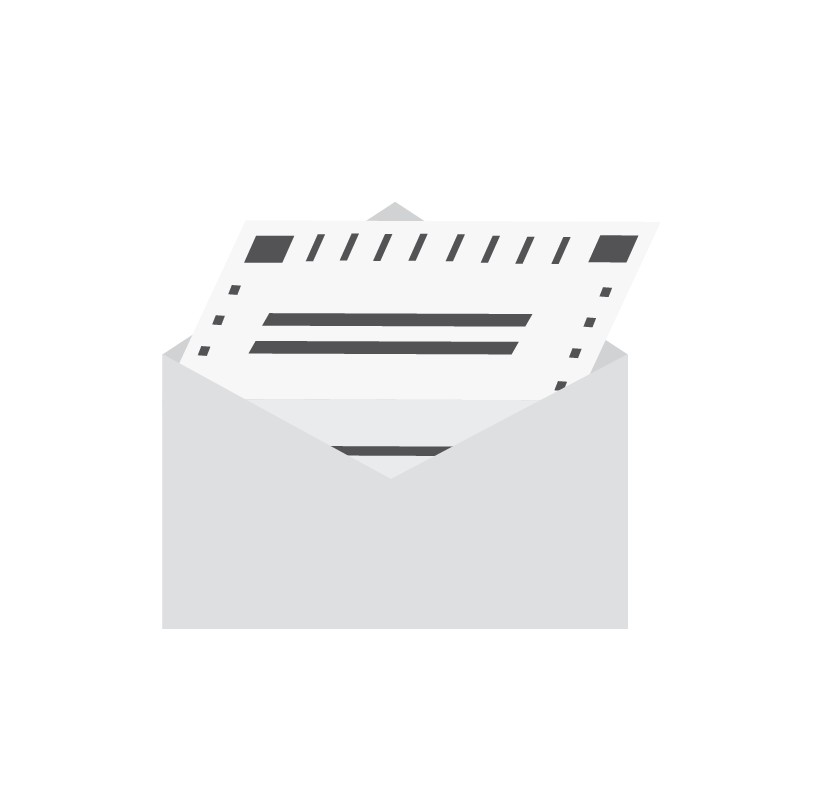 SCANNING
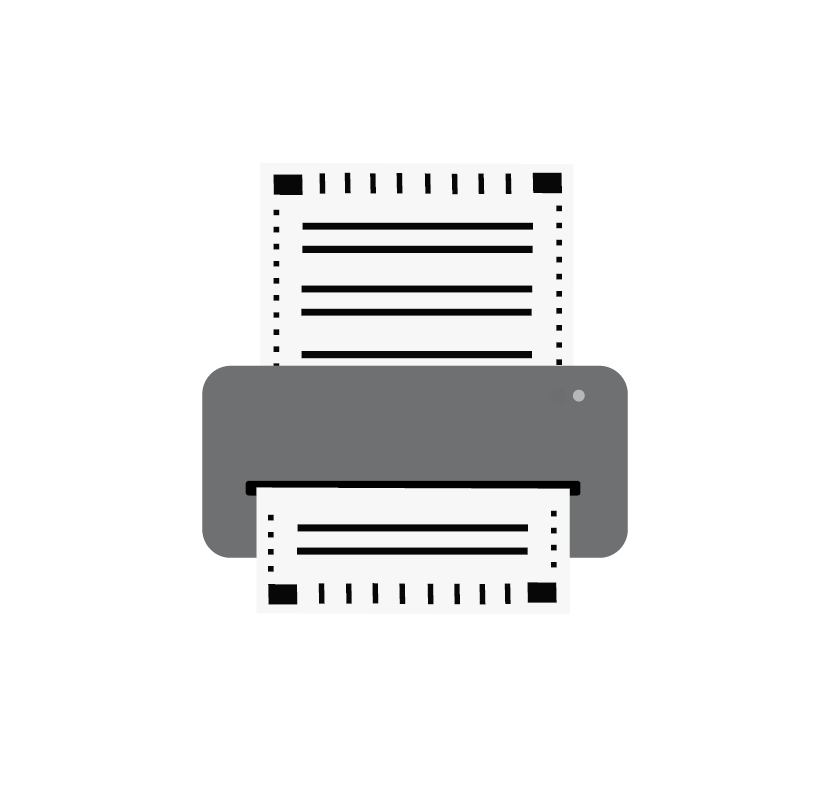 BALLOT
DUPLICATION
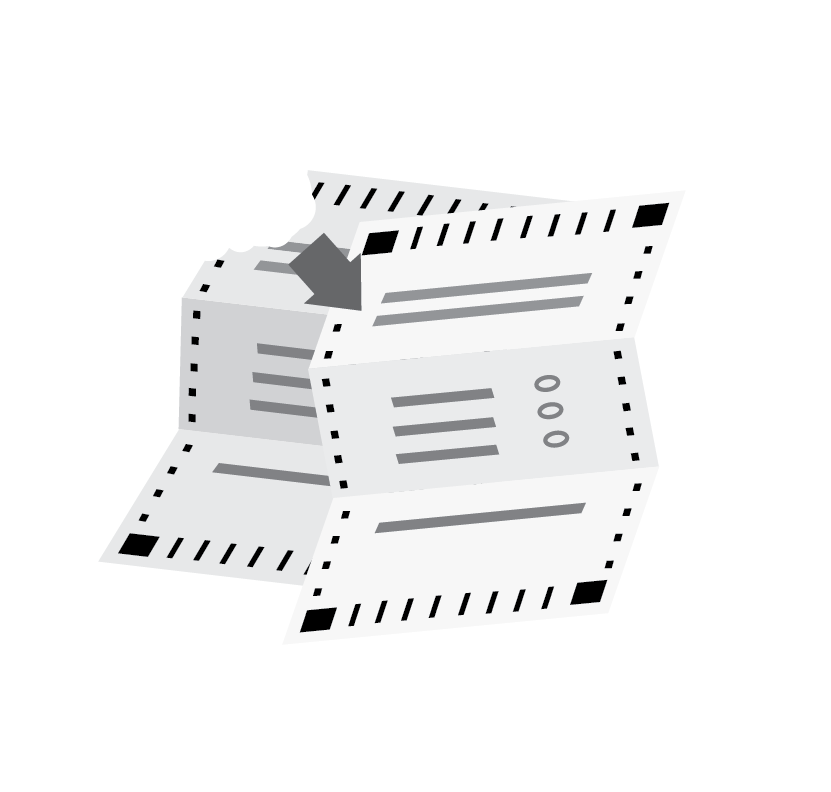 ADJUDICATION
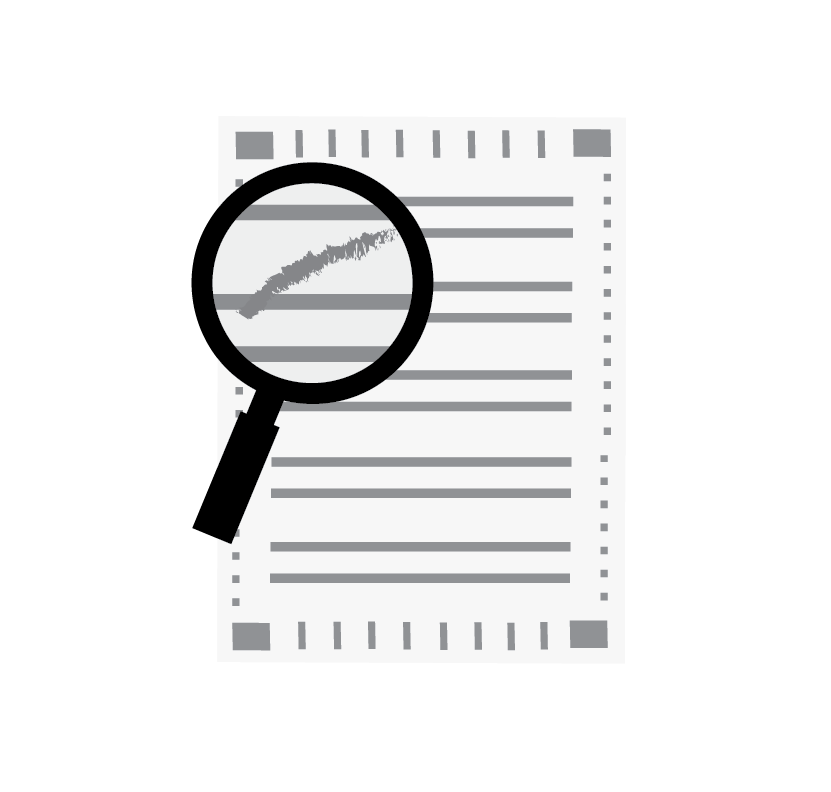 BALLOT STORAGE
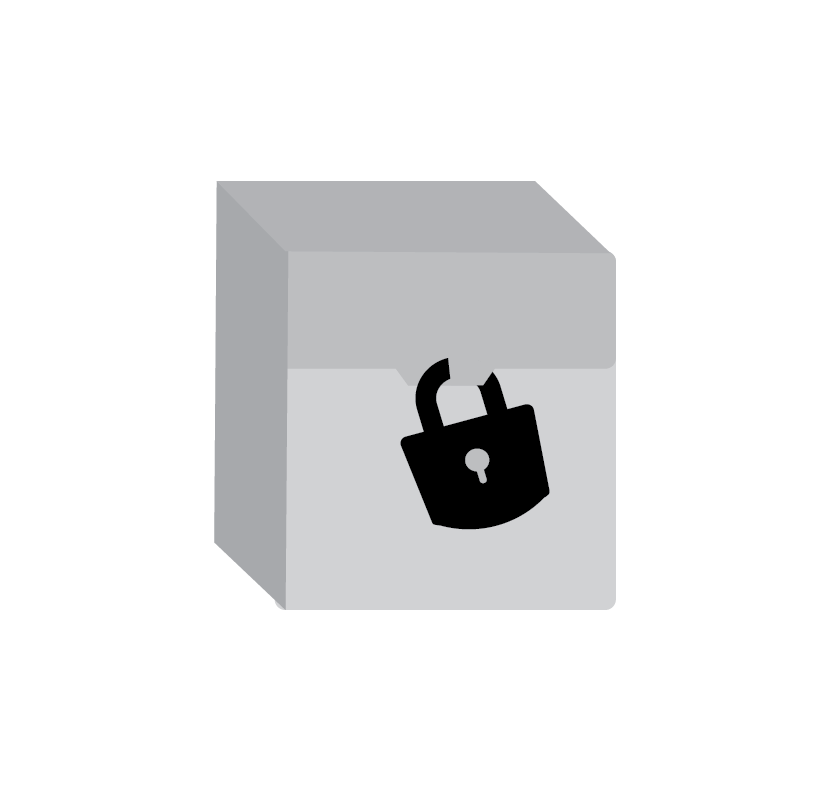